Water 4 Mercy School of Agriculture (WAMSA) with Don Bosco Technical Institute
Conceptual Design
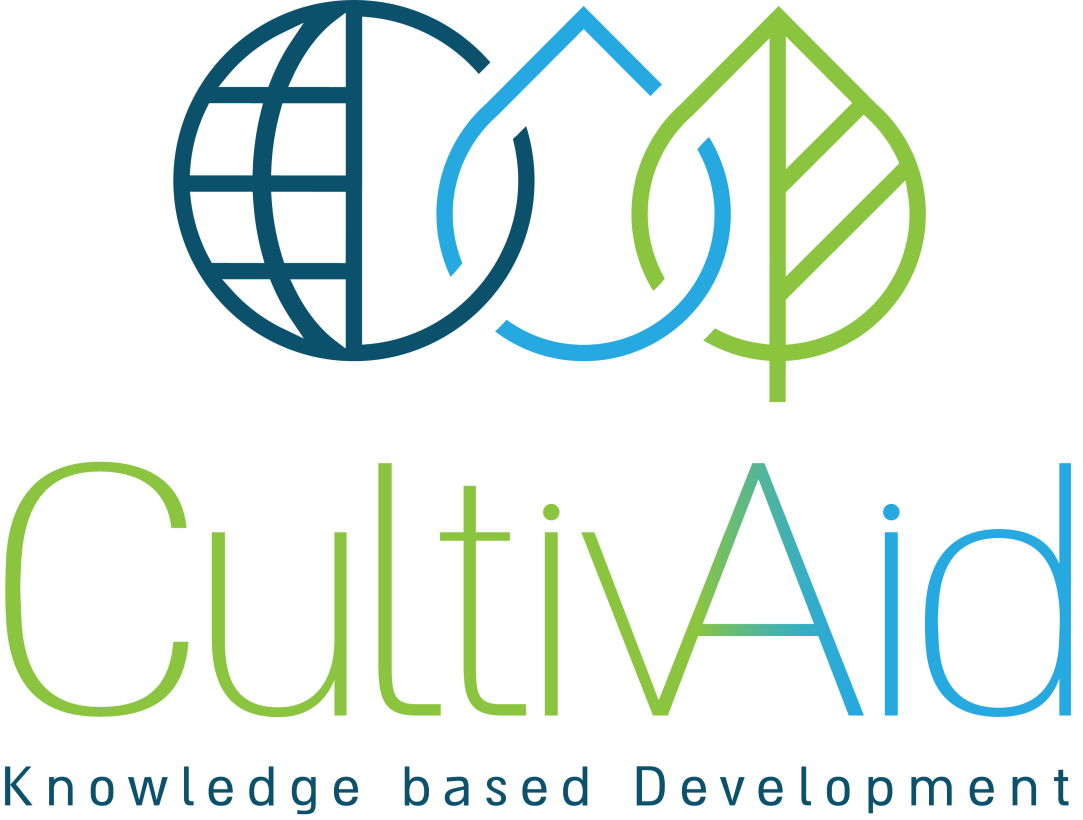 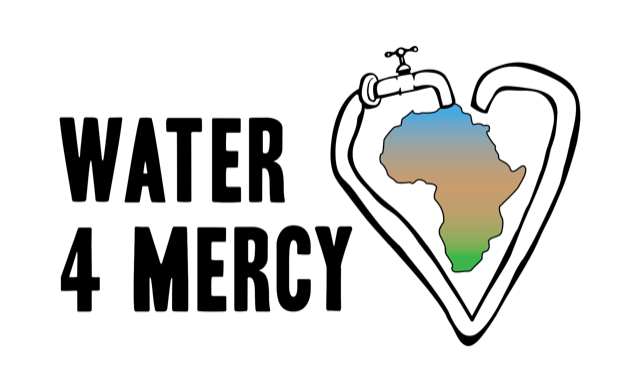 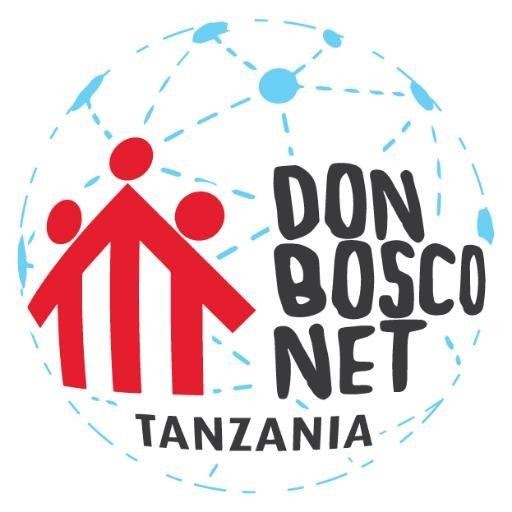 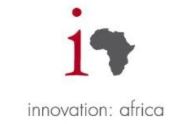 [Speaker Notes: Add iA]
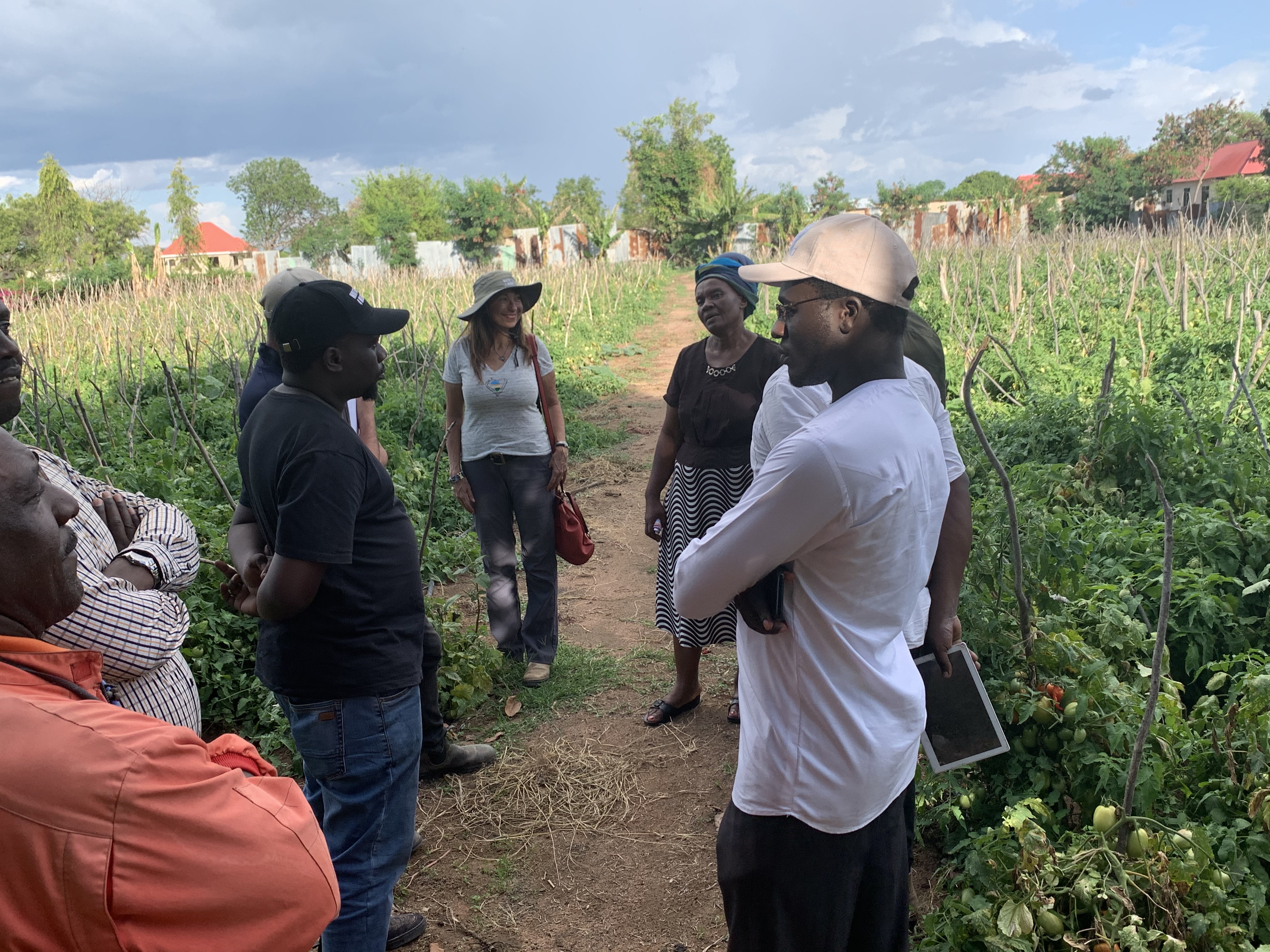 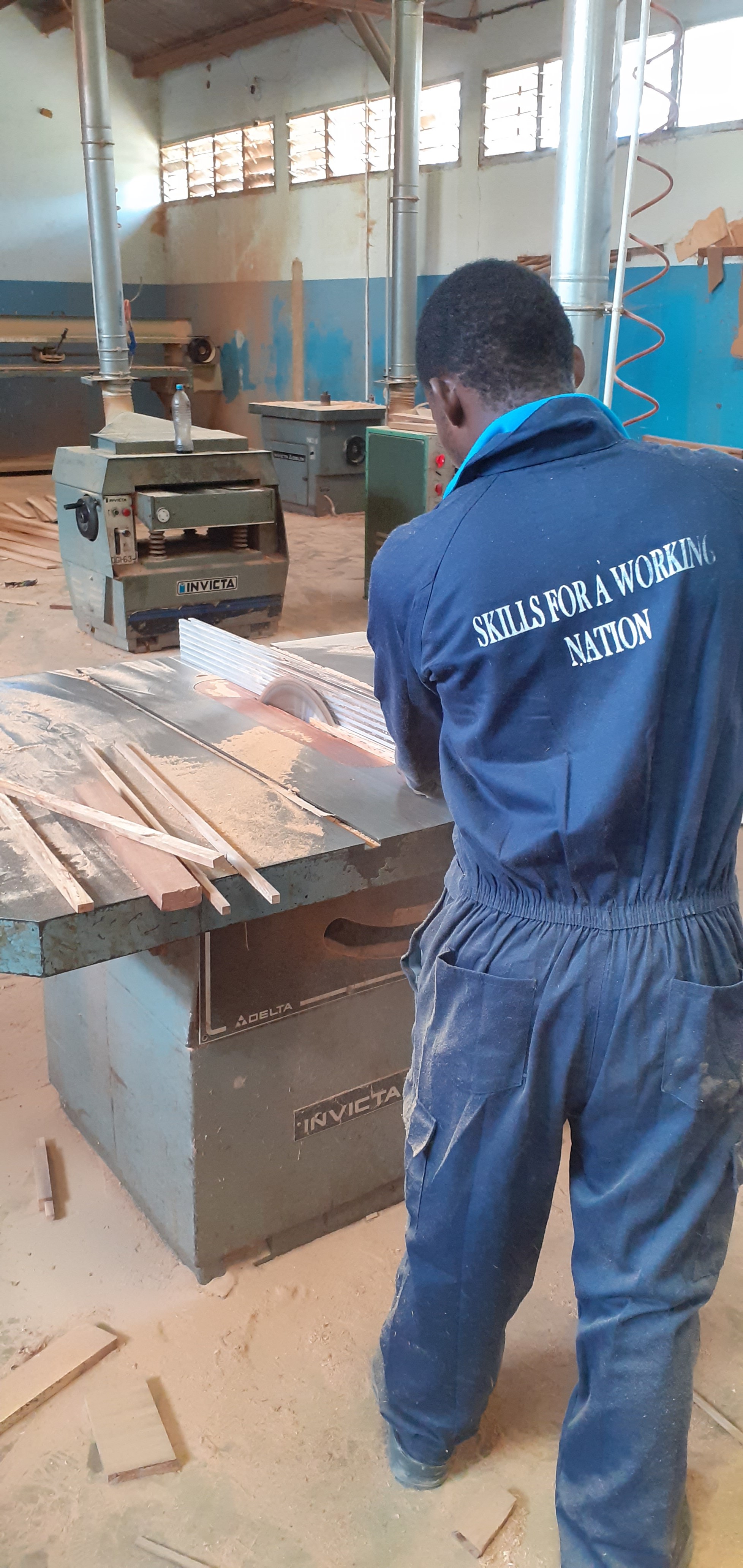 Introduction
The Water 4 Mercy School of Agriculture (WAMSA) is a revolutionary partnership between Water 4 Mercy, CultivAid, innovation:Africa, and Don Bosco Tech Africa designed to transfer knowledge.
WAMSA utilizes the Water 4 Mercy Training, Demonstration and Research (WATDR) site at the Don Bosco Technical Institute in       Dodoma, Tanzania. 
The Water 4 Mercy Training, Demonstration and Research (WATDR) site will support students to become skilled professionals with the ability to implement commercial and income generating projects, and will train teachers and program managers for ongoing, scalable education.
WAMSA will provide students with the skills they need to support their communities. WAMSA’s program is driven by youth employment, income generation, knowledge development, nutrition sensitive agriculture, high standards, and sustainable agricultural practices. These goals require students (and eventually, graduates) introduce and diffuse sustainable technologies.
WAMSA Objectives
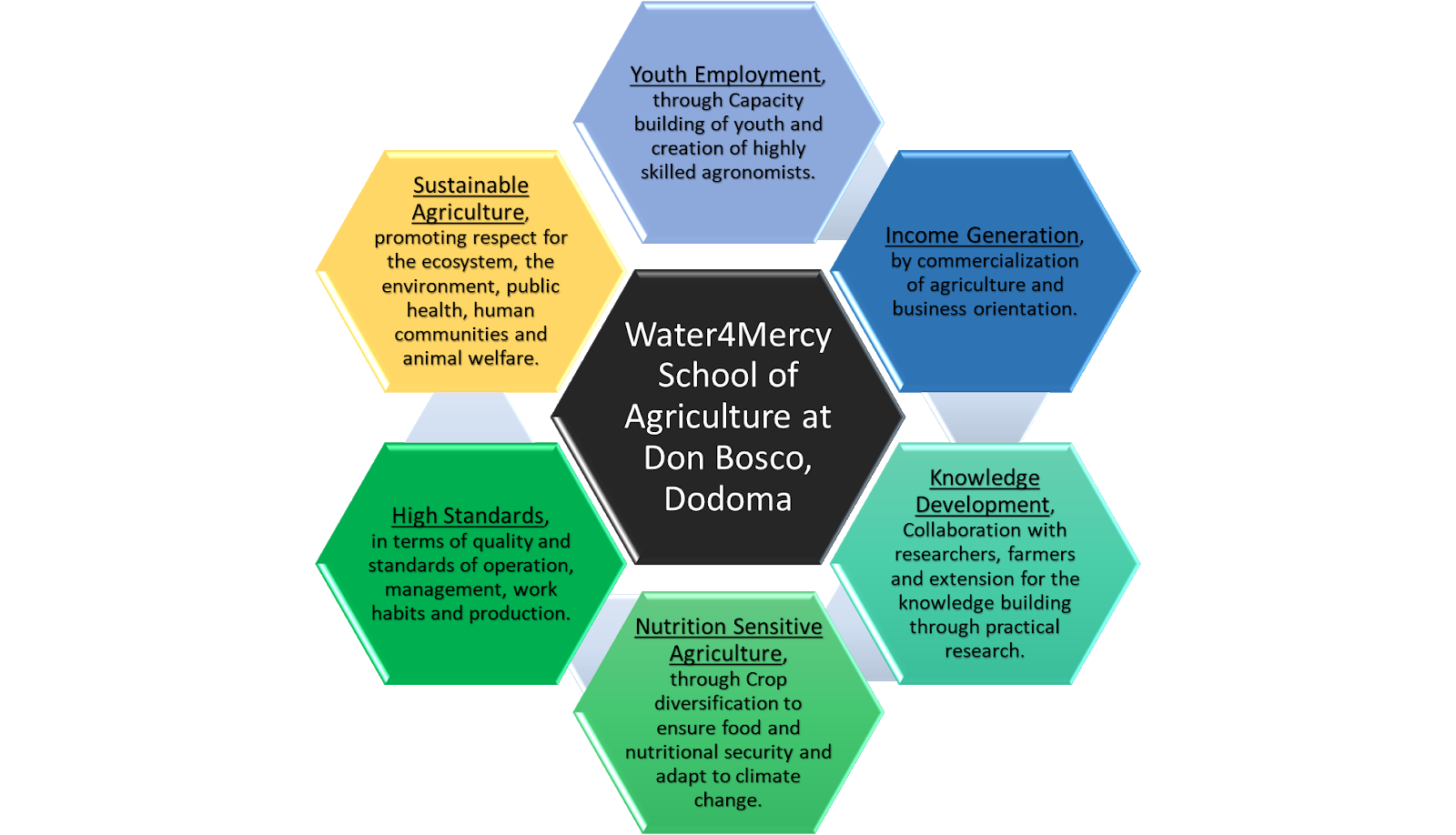 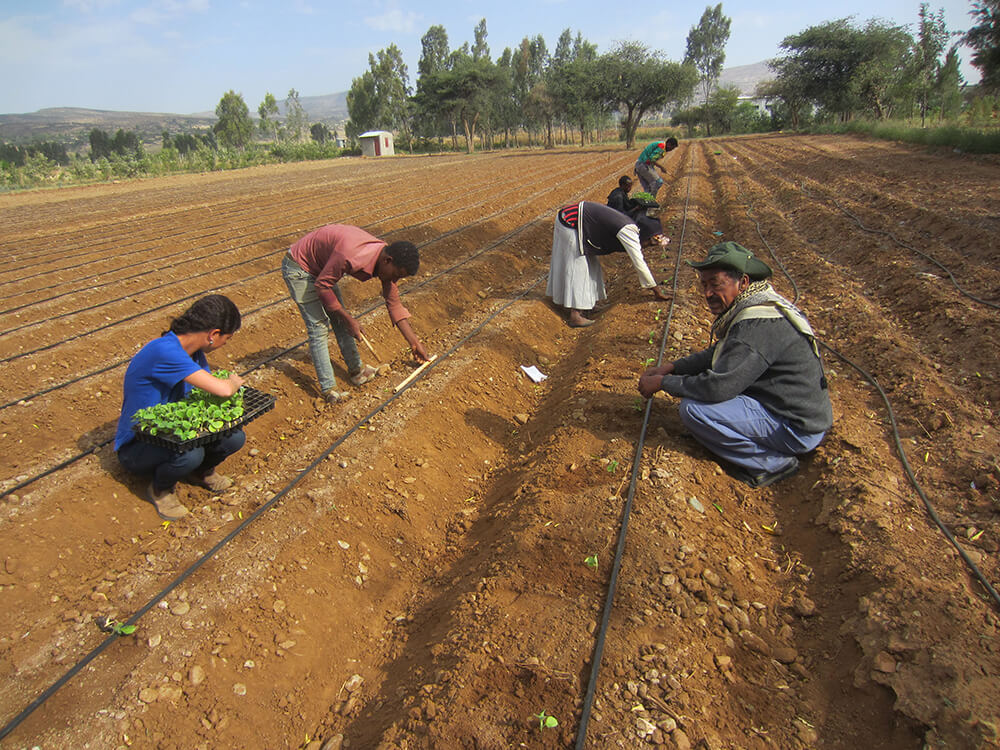 Partner Cultivaid AITEC project in ElShadai, Ethiopia
Components
Horticulture
Animal Husbandry
Water 4 Mercy Training, Demonstration and Research (WATDR) Overview
Knowledge Development Program
Courses
Training
Site Description
Horticulture Acreage
Animal Husbandry Acreage
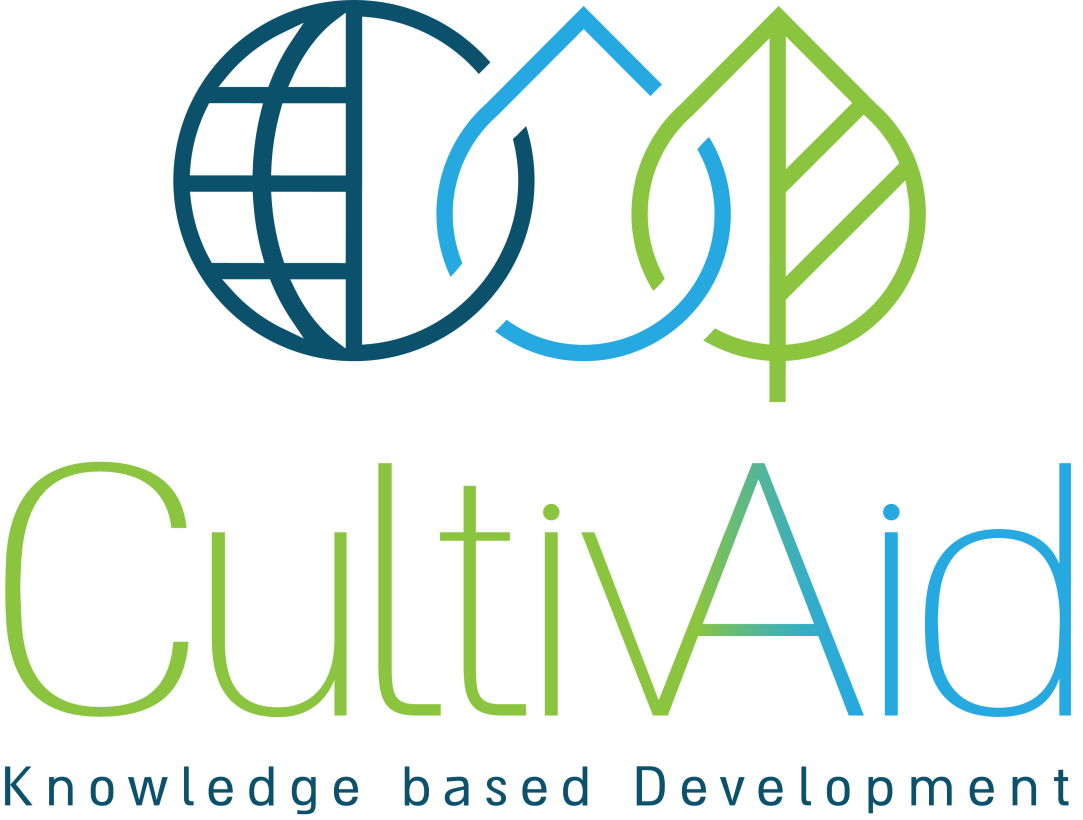 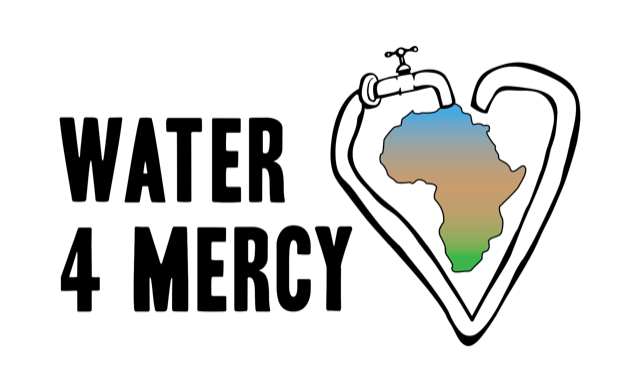 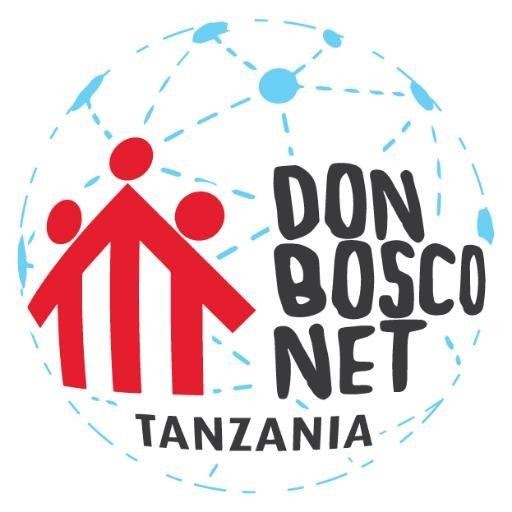 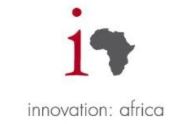 [Speaker Notes: Add hort and l]
Components
Horticulture
Open field vegetables
Green house vegetables
Nursery seedlings
Fruit orchards

Promotion of “Eating the Rainbow” or dietary diversity and thus greater intake of nutrients and healthy foods that are required to combat malnutrition and childhood stunting.
Animal Husbandry
Eggs
Poultry

The production method will be a "Free-Run Housing System" allowing the hens to roam freely within an enclosed barn. The Free-Run System provides a variety of enrichments for the hens along the barn floor, including nesting boxes and perches. These types of systems take into consideration animal welfare and provide more space per animal.
Knowledge Development Program
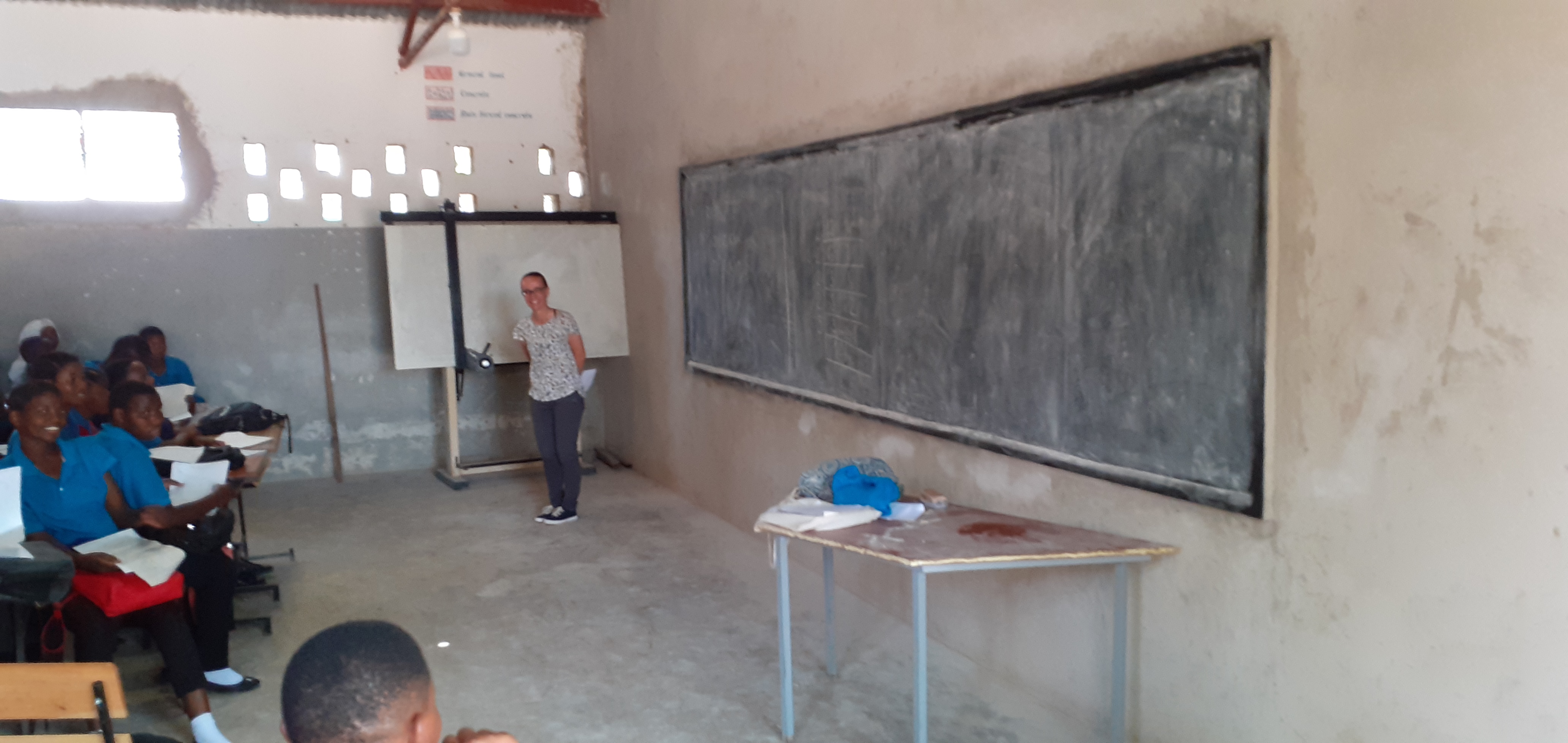 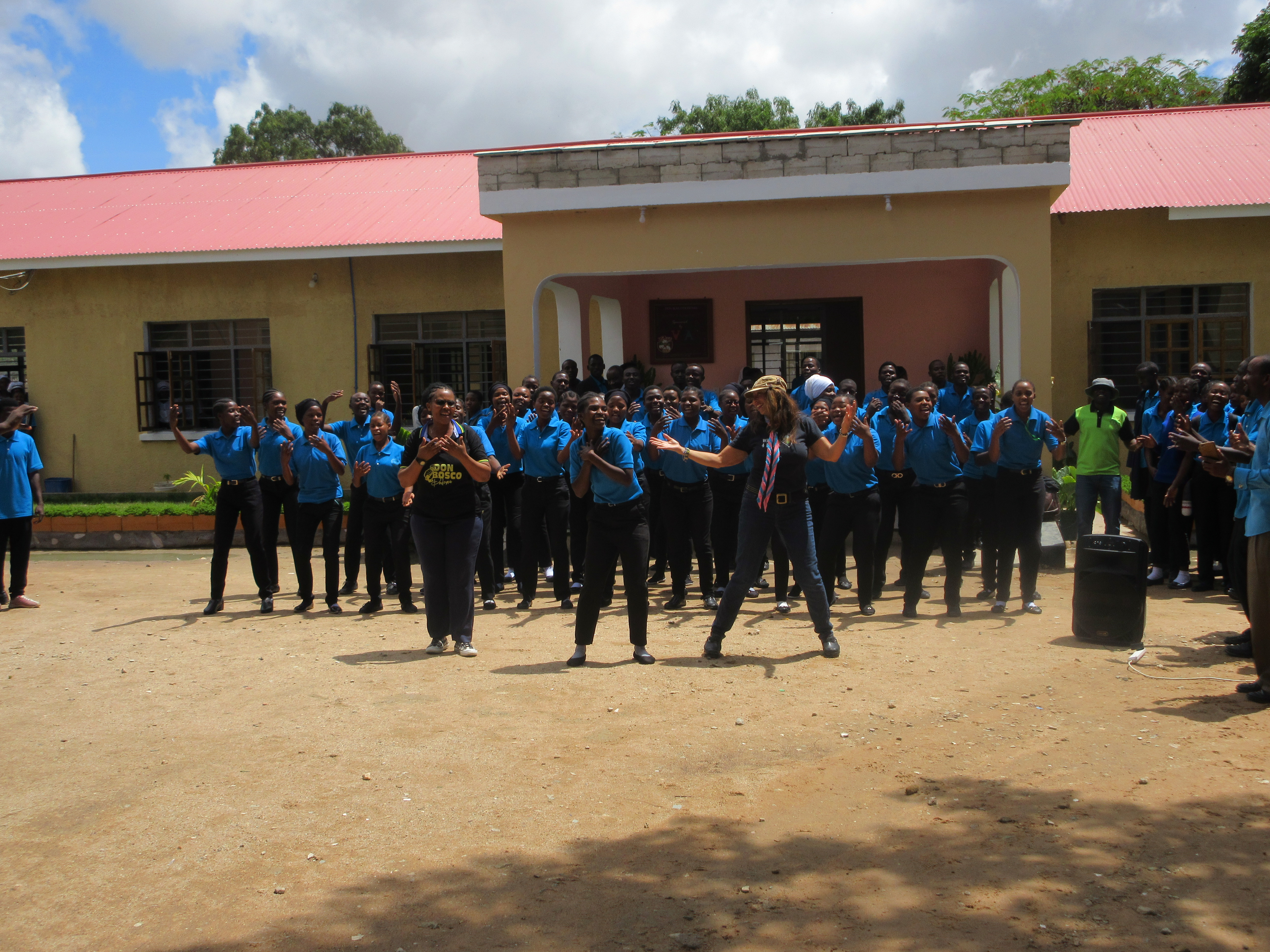 Don Bosco Students
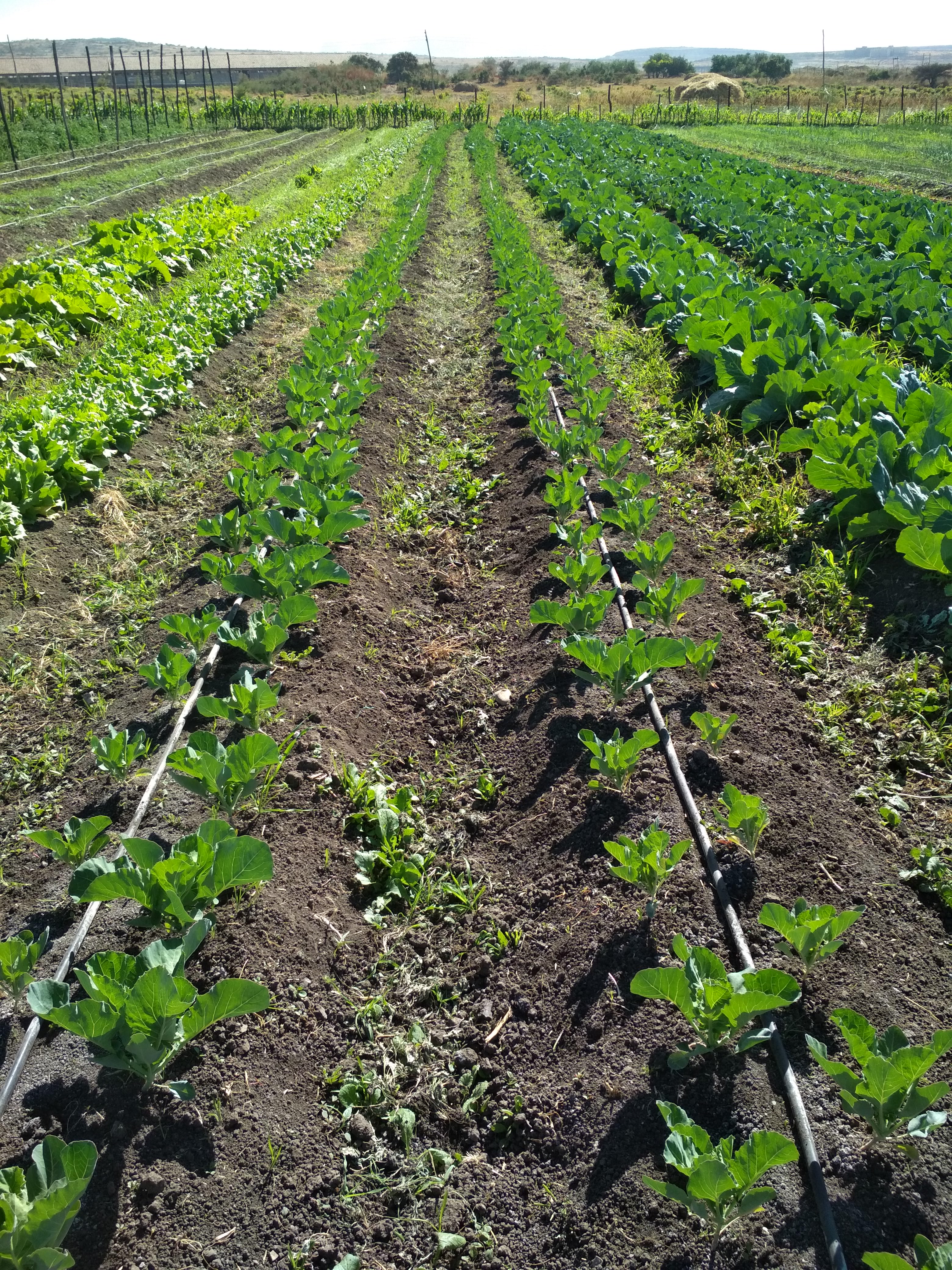 Site Description
Partner Cultivaid AITEC farms in Kallamino, Ethiopia 
(left – open field drip irrigation	 	right – nursery)
Horticulture Acreage
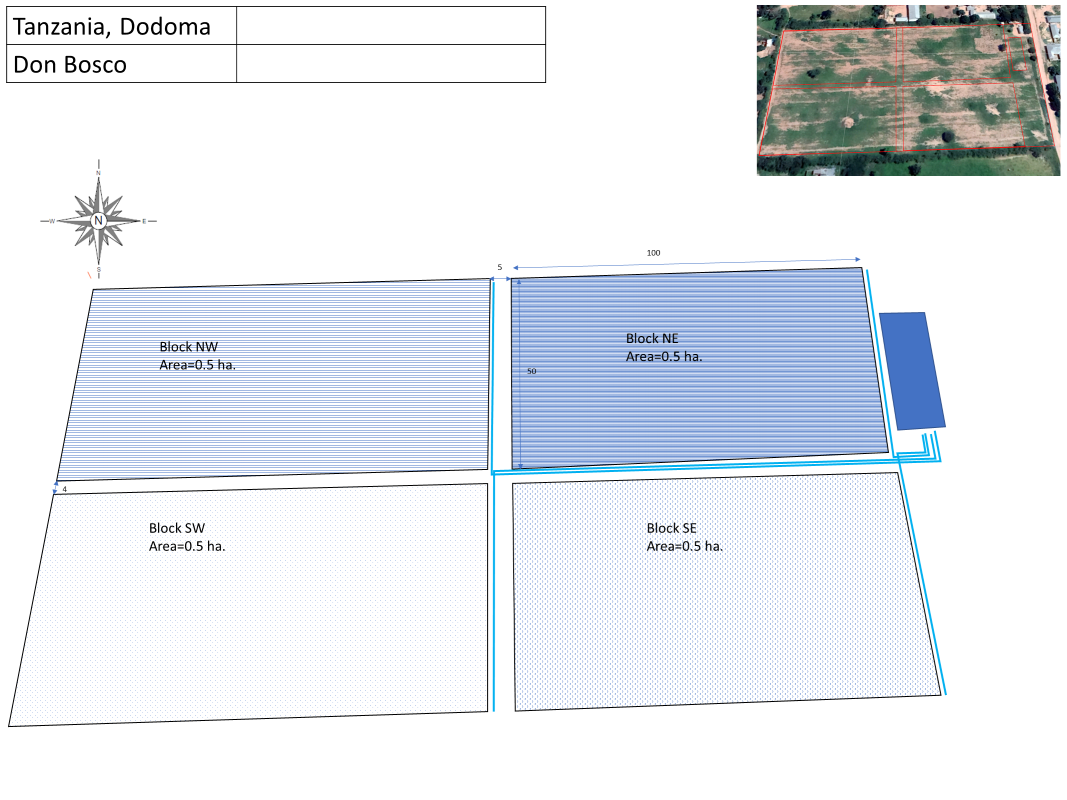 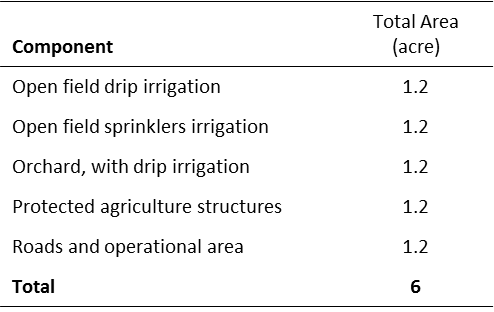 Animal Husbandry Acreage
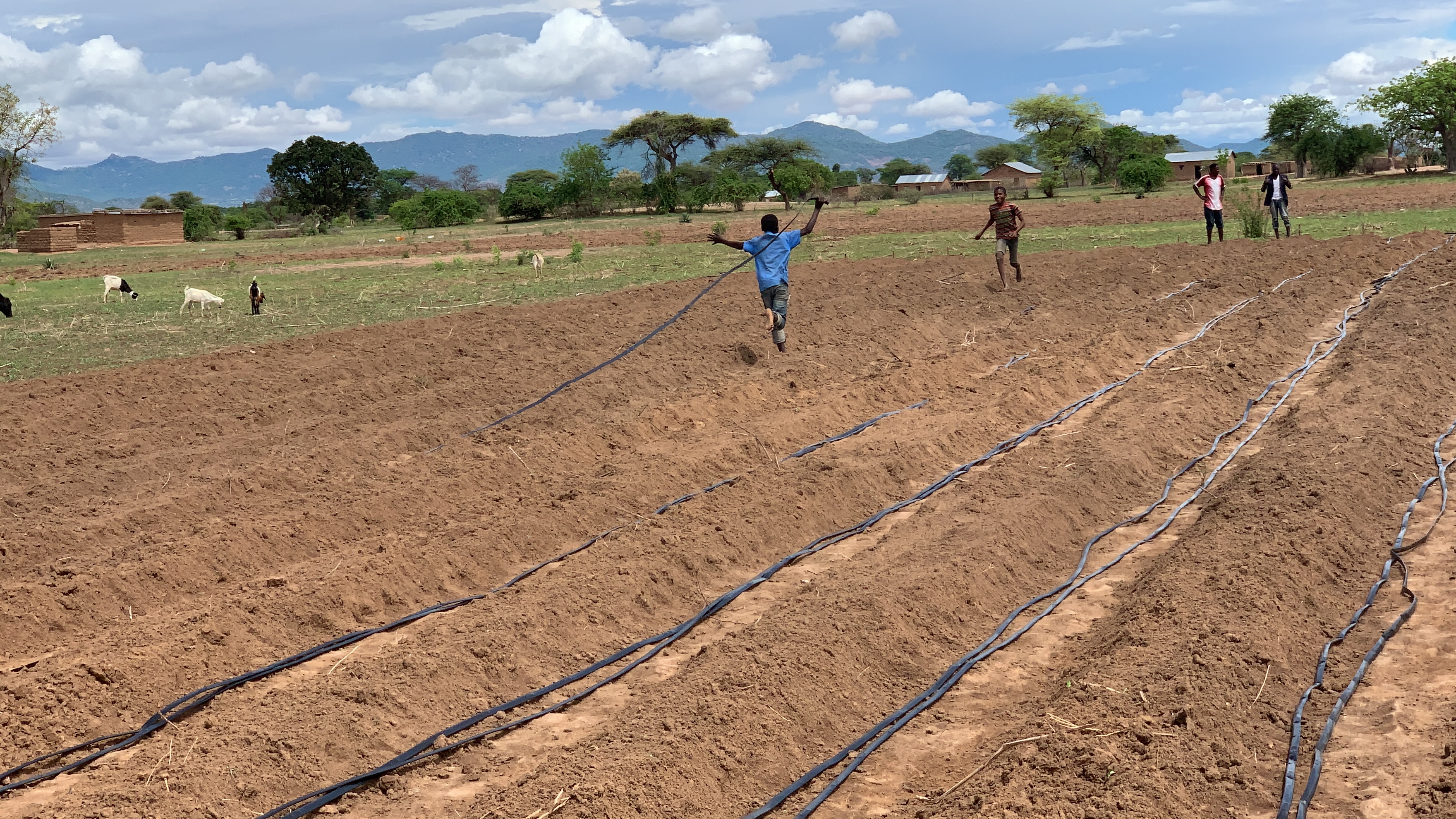 Budget and Estimated Costs
Summary of WATDR Cost-Benefit Analysis
Summary of WATDR Budget
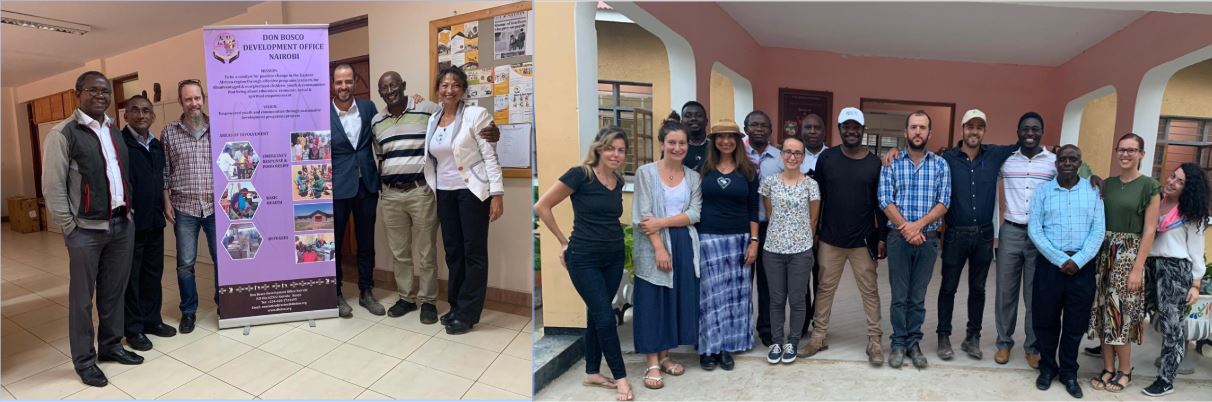 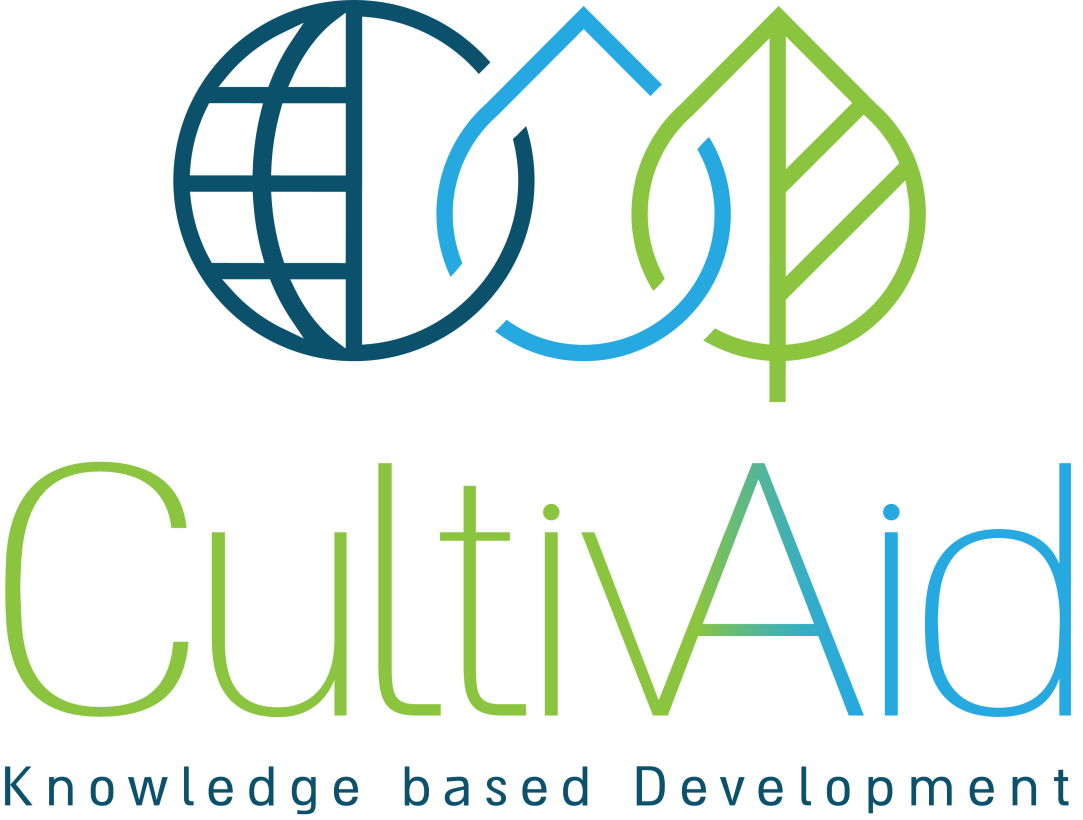 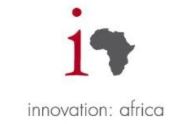 Water 4 Mercy
Don Bosco Tech Africa
Visionary and Facilitator
WAMSA and WATDR Training Site Participants
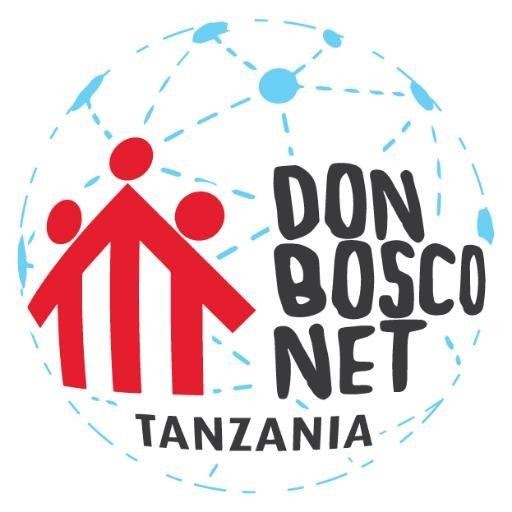 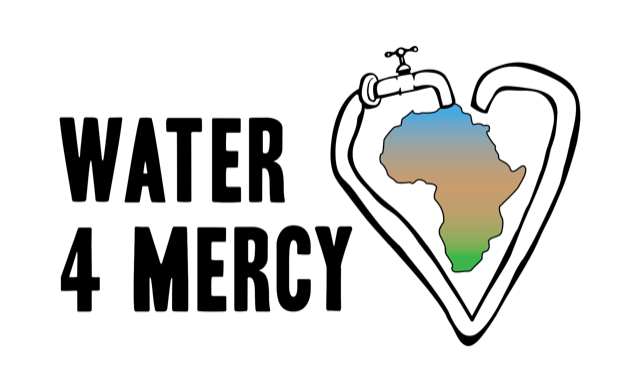 CultivAid
innovation: Africa
Technical Experts, Agronomists, and Program Implementers
Technical Experts, Extension Services and Internships